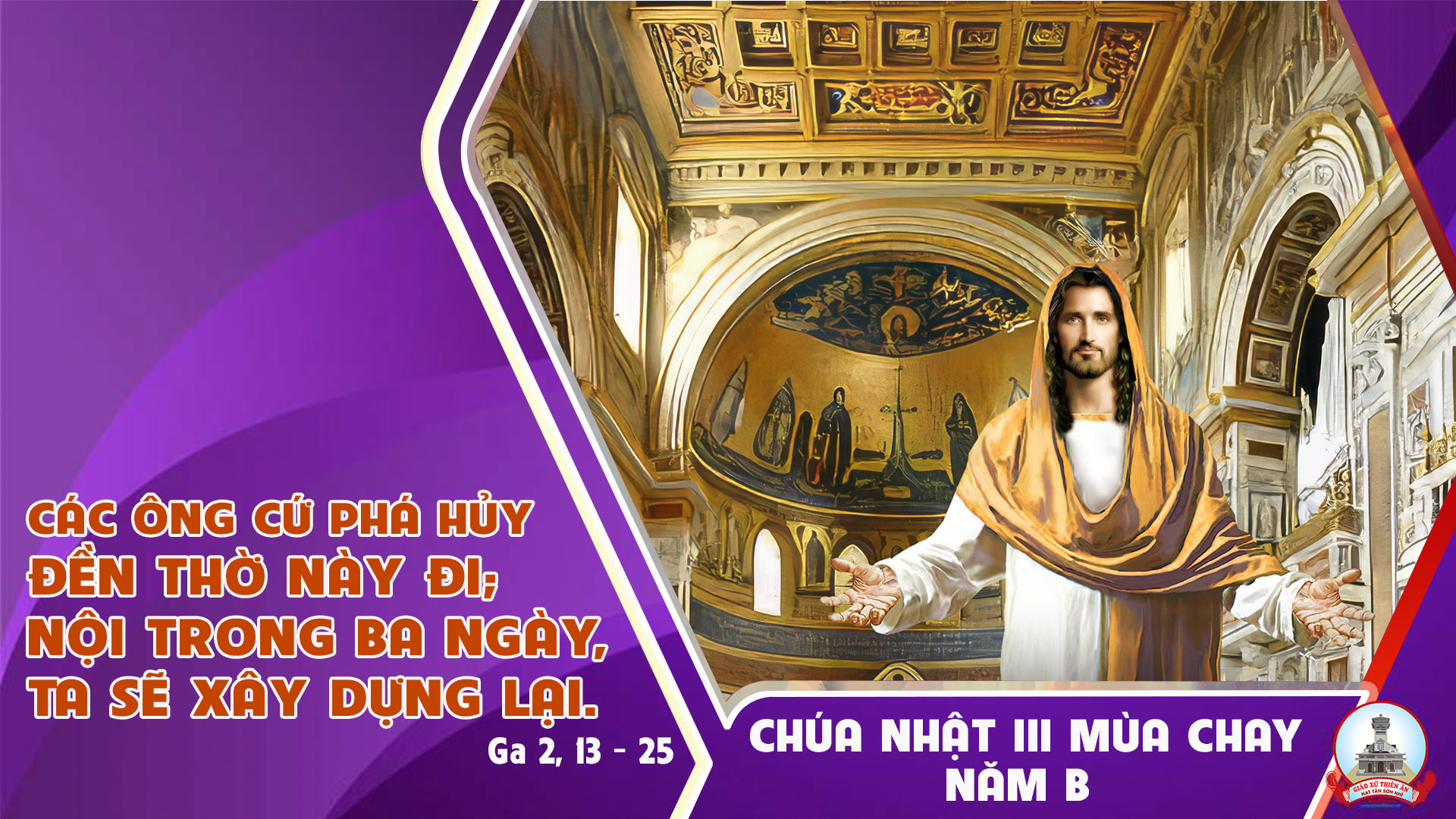 Tập Hát Cộng Đoàn
Đk: Lạy Chúa, Chúa có lời ban sự sống muôn đời.
Câu Xướng Trước Phúc Âm
Thiên Chúa yêu thế gian đến nỗi ban Con Một của Ngài, để những ai tin vào Con của Ngài thì được sống muôn đời.
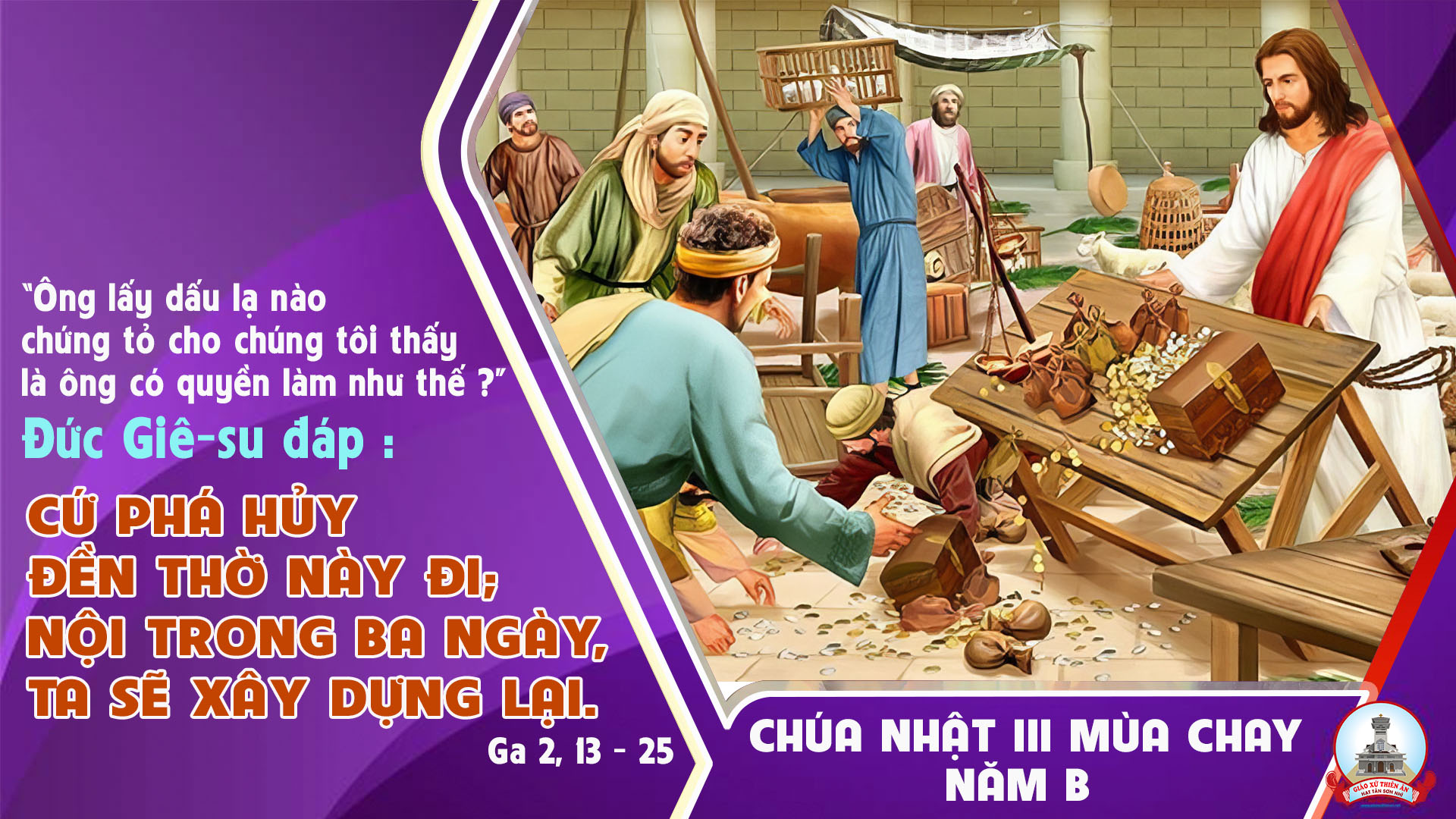 Ca Nhập Lễ Con Nay Trở vềHùng Lân
Tk1: Con nay trở về, trở về cùng Chúa, Chúa ơi. Con nay trở về, lòng sầu thống hối khôn nguôi. Muốn khóc cho một niềm tin đã trót bao phen ngả nghiêng. Bước chân hoang đàng, nay bến yêu thương tình đáp tình.
Đk: Ngài là Thiên Chúa rất nhân hậu và hay tha thứ. Ngài dựng nên con không khi nào mặc con thoái hư. Vì là bụi đất con phải vương tục lụy yếu đuối. Dẫn con trên đường lành thủy chung ơn nghĩa muôn đời.
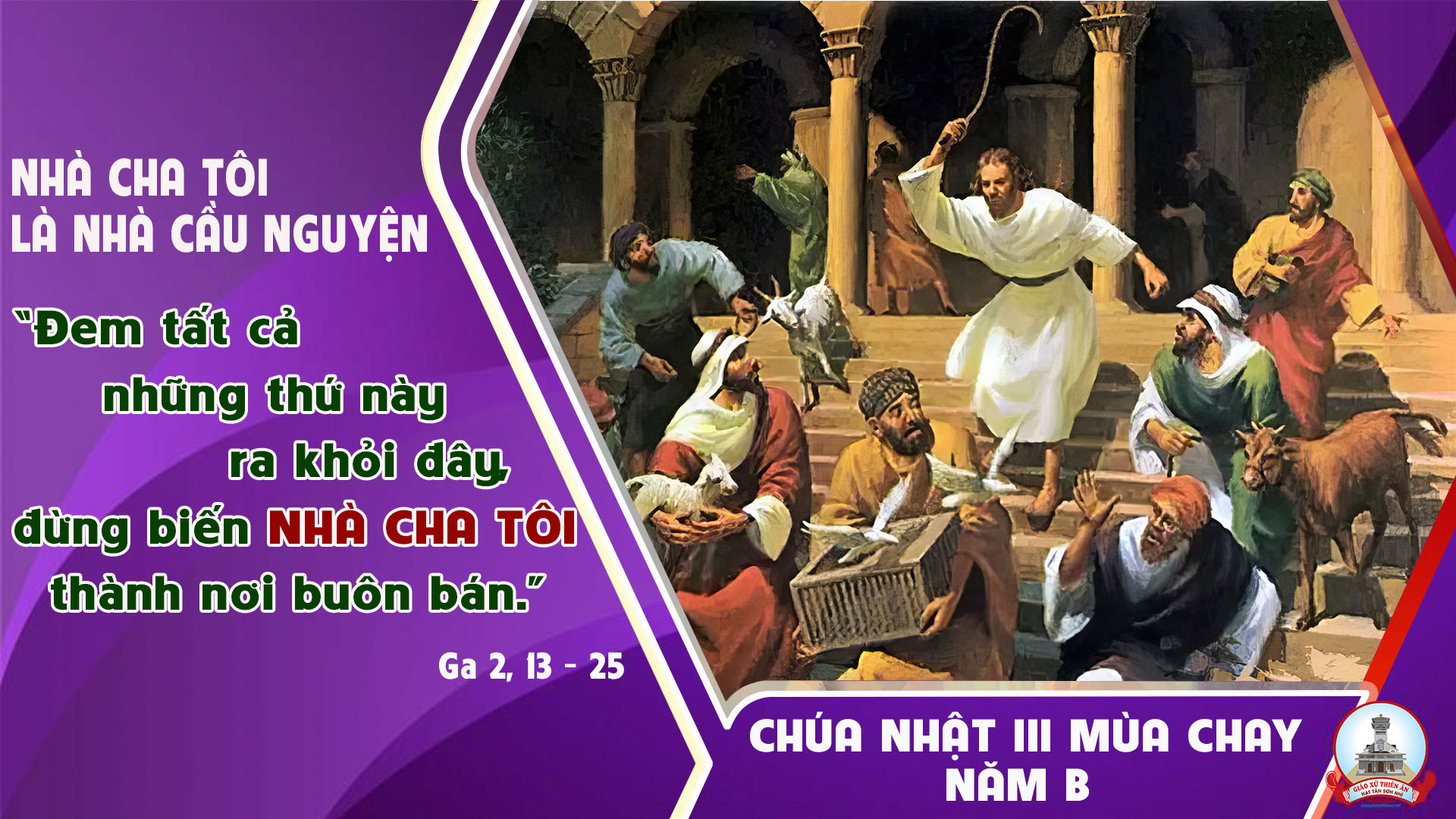 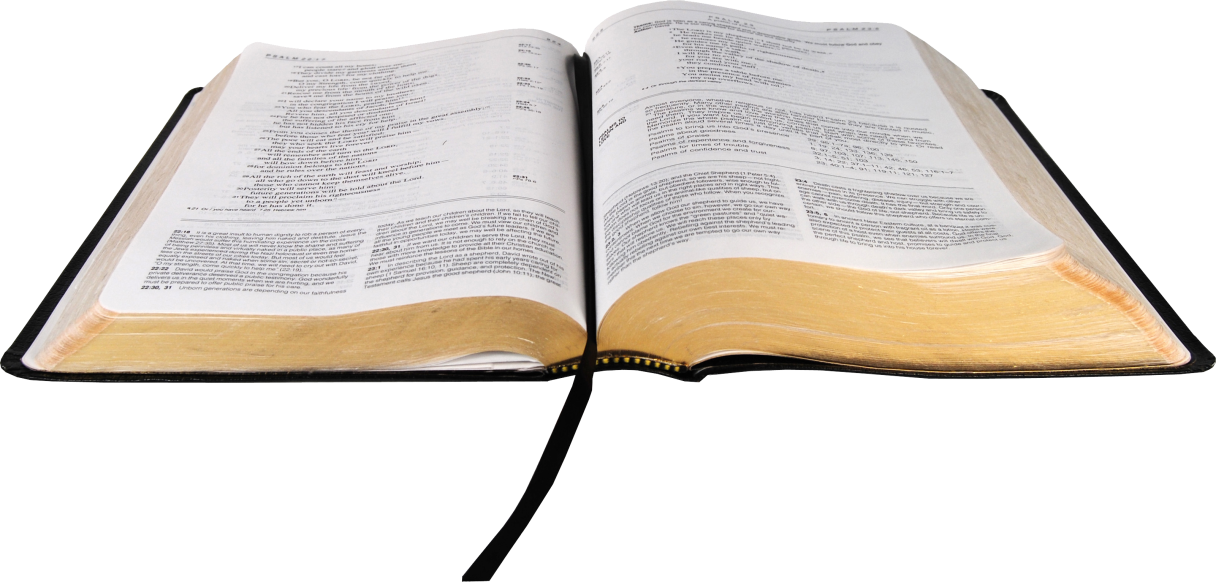 Bài đọc 1:
Lề Luật đã được Thiên Chúa ban qua ông Mô-sê.
Bài trích sách Xuất hành.
THÁNH VỊNH 18BCHÚA NHẬT III MÙA CHAYNĂM BLm Kim Long04 Câu
Đk: Lạy Chúa, Chúa có lời ban sự sống muôn đời.
Tk1: Mệnh lệnh Chúa thiện toàn bồi dưỡng hồn vía. Thánh chỉ Ngài vững bền giúp ta học khôn.
Đk: Lạy Chúa, Chúa có lời ban sự sống muôn đời.
Tk2: Lề luật Chúa chân thực sáng khoái lòng trí. Huấn lệnh Ngài sáng ngời chiếu soi thị quan.
Đk: Lạy Chúa, Chúa có lời ban sự sống muôn đời.
Tk3: Lòng sợ Chúa thanh vẹn bền vững ngàn kiếp. Phán định Ngài xác thực mãi luôn thẳng ngay.
Đk: Lạy Chúa, Chúa có lời ban sự sống muôn đời.
Tk4: Thật là quý hơn vàng vàng khối thuần chất. Giống như mật thắm ngọt tiết tự tảng ong.
Đk: Lạy Chúa, Chúa có lời ban sự sống muôn đời.
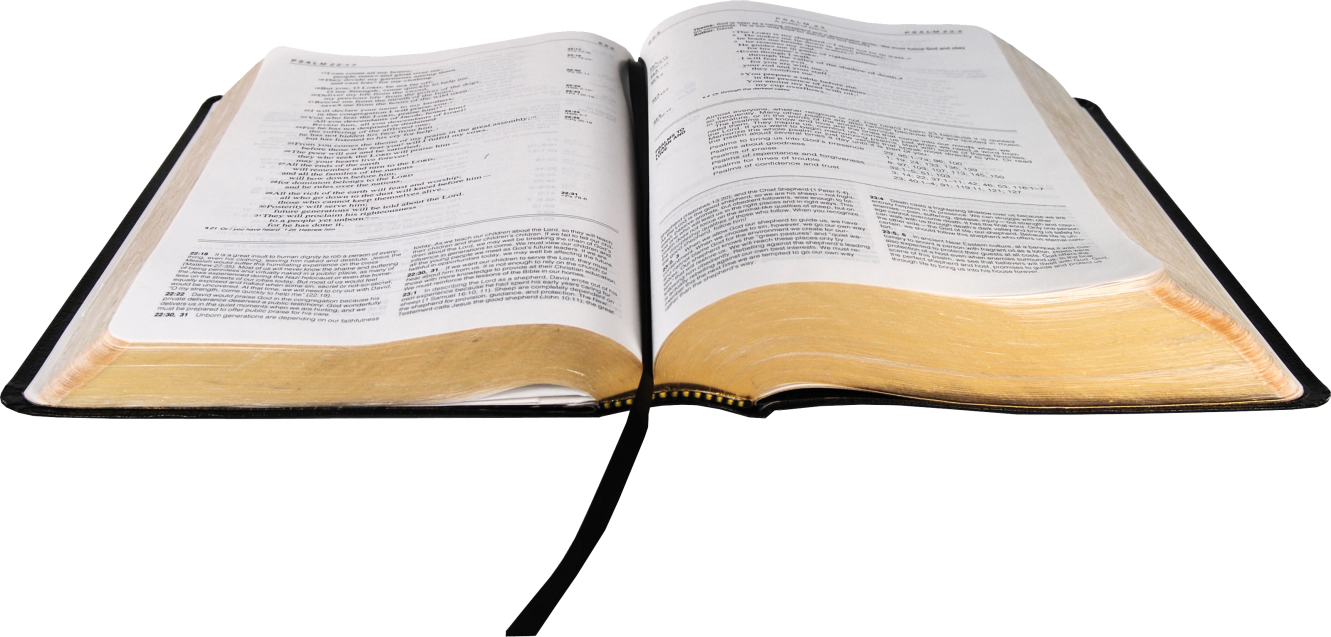 Bài đọc 2:
Chúng tôi rao giảng một Đấng Ki-tô bị đóng đinh, điều mà người ta coi là ô nhục, nhưng đối với những ai được kêu gọi, thì đó là sự khôn ngoan của Thiên Chúa.
Bài trích thư thứ nhất của thánh Phao-lô tông đồ gửi tín hữu Cô-rin-tô.
Câu Xướng Trước Phúc Âm
Thiên Chúa yêu thế gian đến nỗi ban Con Một của Ngài, để những ai tin vào Con của Ngài thì được sống muôn đời.
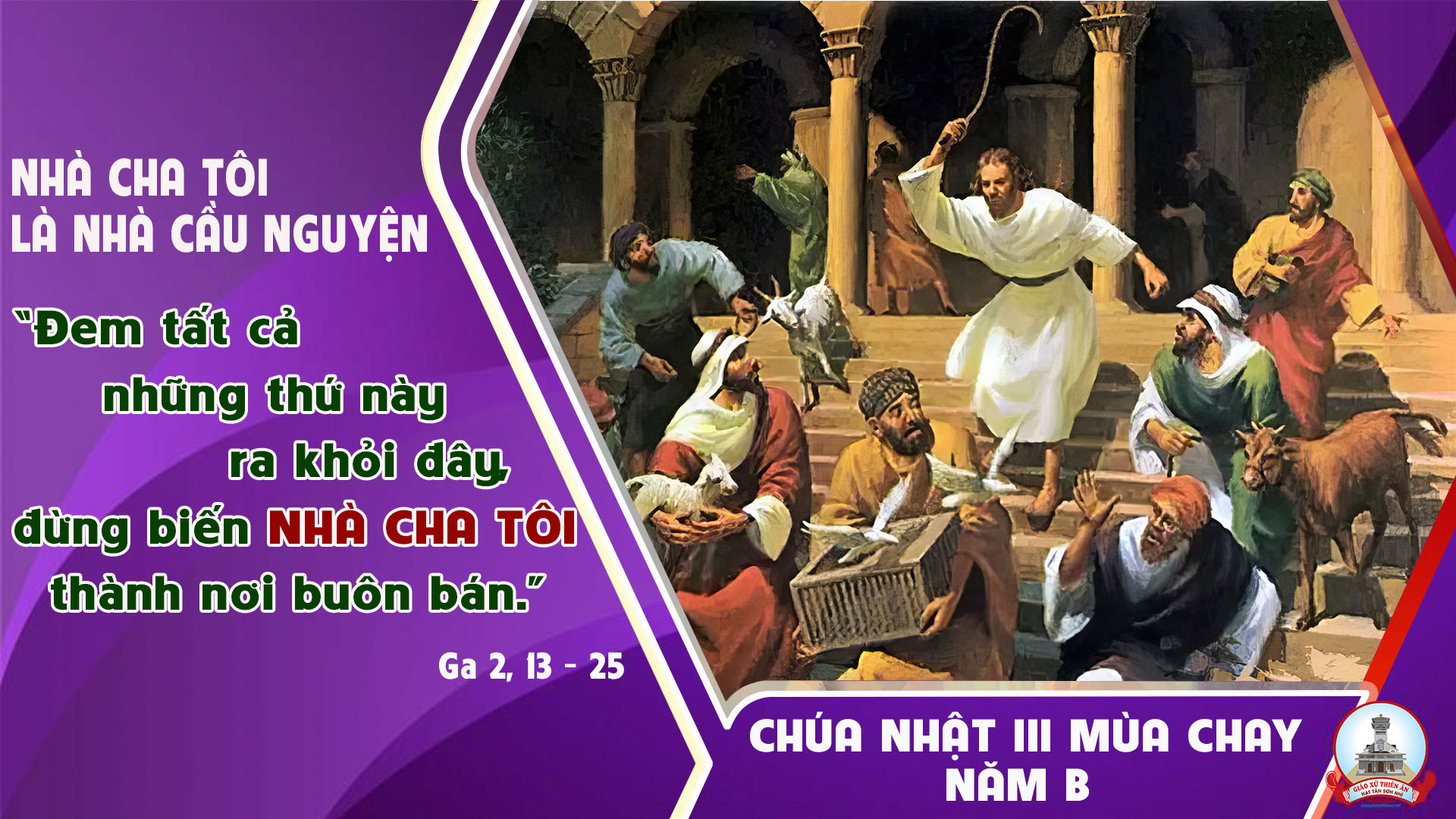 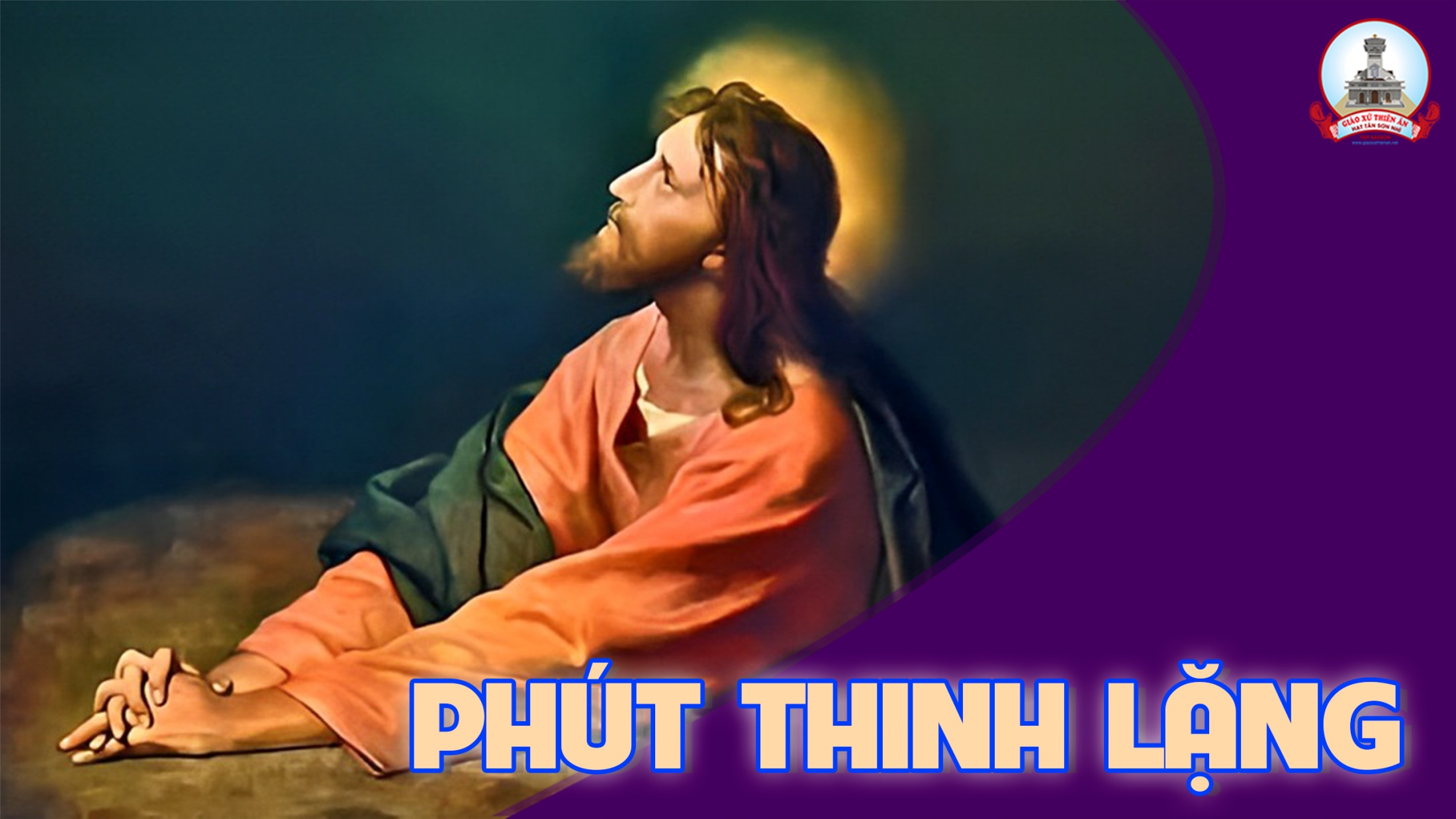 KINH TIN KÍNH
Tôi tin kính một Thiên Chúa là Cha toàn năng, Đấng tạo thành trời đất, muôn vật hữu hình và vô hình.
Tôi tin kính một Chúa Giêsu Kitô, Con Một Thiên Chúa, Sinh bởi Đức Chúa Cha từ trước muôn đời.
Người là Thiên Chúa bởi Thiên Chúa, Ánh Sáng bởi Ánh Sáng, Thiên Chúa thật bởi Thiên Chúa thật,
được sinh ra mà không phải được tạo thành, đồng bản thể với Đức Chúa Cha: nhờ Người mà muôn vật được tạo thành.
Vì loài người chúng ta và để cứu độ chúng ta, Người đã từ trời xuống thế.
Bởi phép Đức Chúa Thánh Thần, Người đã nhập thể trong lòng Trinh Nữ Maria, và đã làm người.
Người chịu đóng đinh vào thập giá vì chúng ta, thời quan Phongxiô Philatô; Người chịu khổ hình và mai táng, ngày thứ ba Người sống lại như lời Thánh Kinh.
Người lên trời, ngự bên hữu Đức Chúa Cha, và Người sẽ lại đến trong vinh quang để phán xét kẻ sống và kẻ chết, Nước Người sẽ không bao giờ cùng.
Tôi tin kính Đức Chúa Thánh Thần là Thiên Chúa và là Đấng ban sự sống, Người bởi Đức Chúa Cha và Đức Chúa Con mà ra,
Người được phụng thờ và tôn vinh cùng với Đức Chúa Cha và Đức Chúa Con: Người đã dùng các tiên tri mà phán dạy.
Tôi tin Hội Thánh duy nhất thánh thiện công giáo và tông truyền.
Tôi tuyên xưng có một Phép Rửa để tha tội. Tôi trông đợi kẻ chết sống lại và sự sống đời sau. Amen.
LỜI NGUYỆN TÍN HỮU
CHÚA NHẬT III MÙA CHAY NĂM B
Đức Giêsu là Đền thờ, mỗi Kitô hữu chúng ta cũng là Đền thờ sống động của Thiên Chúa. Đền thờ này cũng cần được thanh tẩy cho xứng đáng hơn. Trong mùa Chay này, chúng ta xin Chúa giúp chúng ta
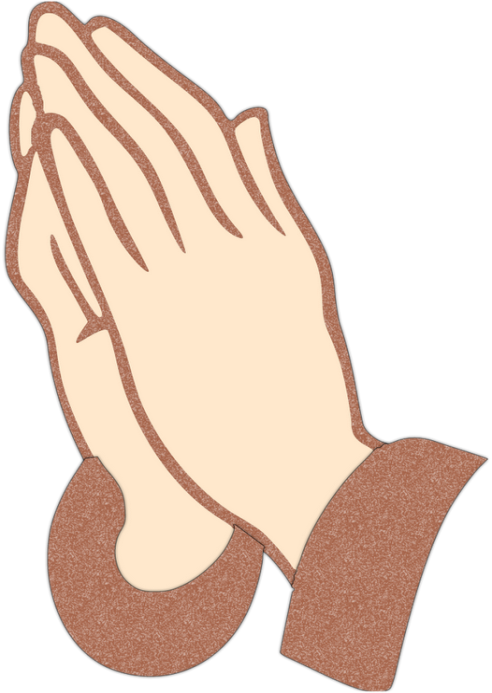 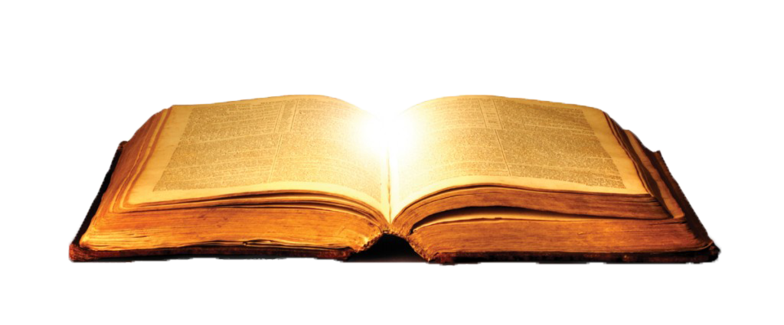 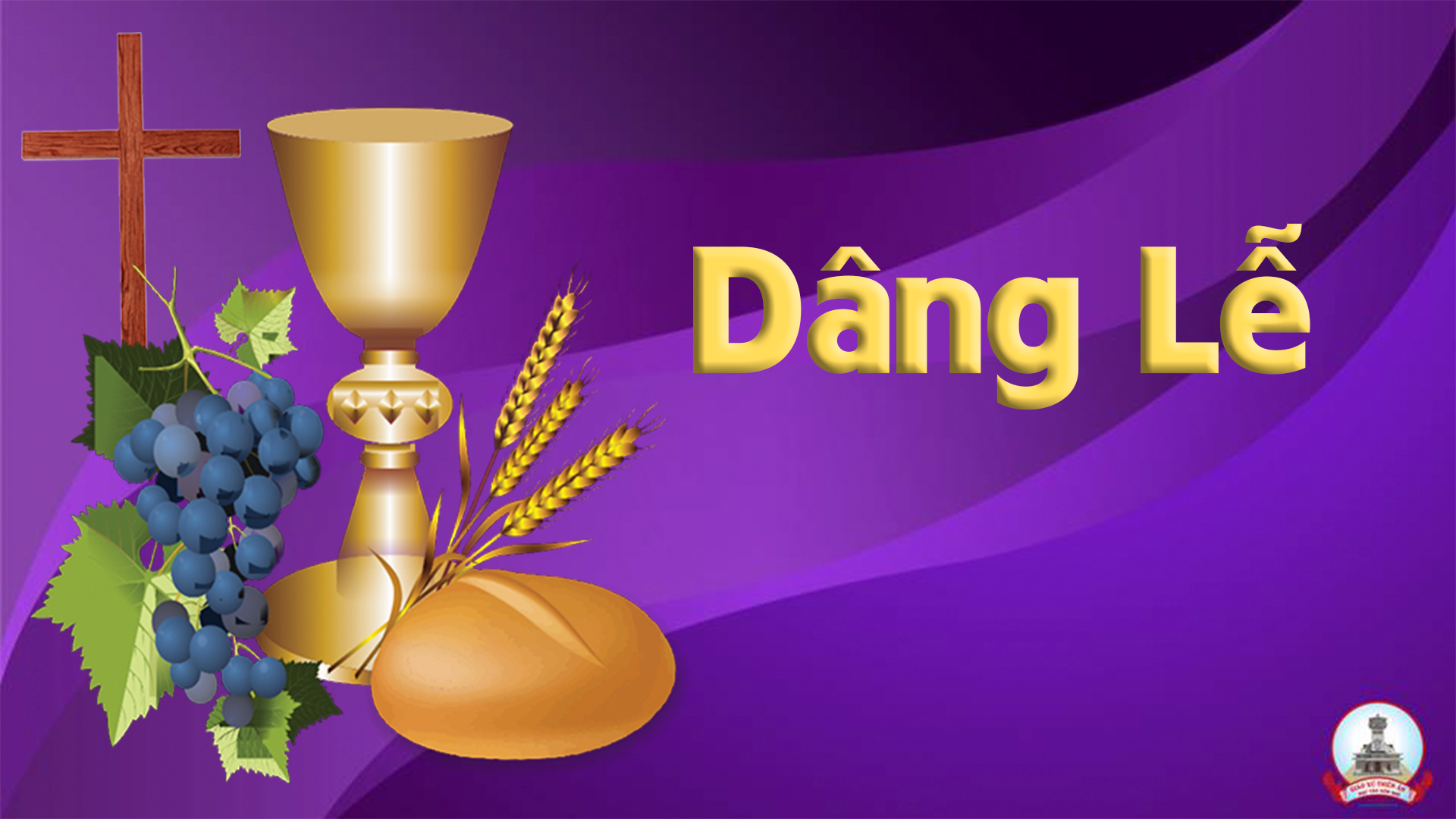 Hiến Lễ Ăn Năn
Đinh Công Huỳnh
Tk1: Của lễ tiến Chúa từ nhân mang nặng bao vấn vương trần gian. Ngày tháng chất ngất tội nhơ nguyện xin Chúa thứ tha lỗi lầm. Yếu đuối mọn hèn đời con với xác thân phàm mỏng manh vẫn luôn sai phạm Chúa ơi nguyện xin thanh tẩy nên sạch trong.
Đk: Con xin dâng tâm tư tự hối, ăn năn. Bao năm qua đi hoang tìm chốn xa hoa. Cúi xin Ngài thương rửa con bằng nước ân tình. Để cuộc đời con trở nên tinh khiết vẹn tuyền.
Tk2: Nguyện Chúa chớ chấp tội con tuy Ngài biết thân con bụi tro. Một kiếp sống quá mỏng manh nhờ ơn Chúa mới nên vững mạnh. Chính xác thân này Ngài luôn yêu thương đổ tràn hồng ân để con đêm ngày dõi theo đường ngay nẻo chính nơi Ngài thôi.
Đk: Con xin dâng tâm tư tự hối, ăn năn. Bao năm qua đi hoang tìm chốn xa hoa. Cúi xin Ngài thương rửa con bằng nước ân tình. Để cuộc đời con trở nên tinh khiết vẹn tuyền.
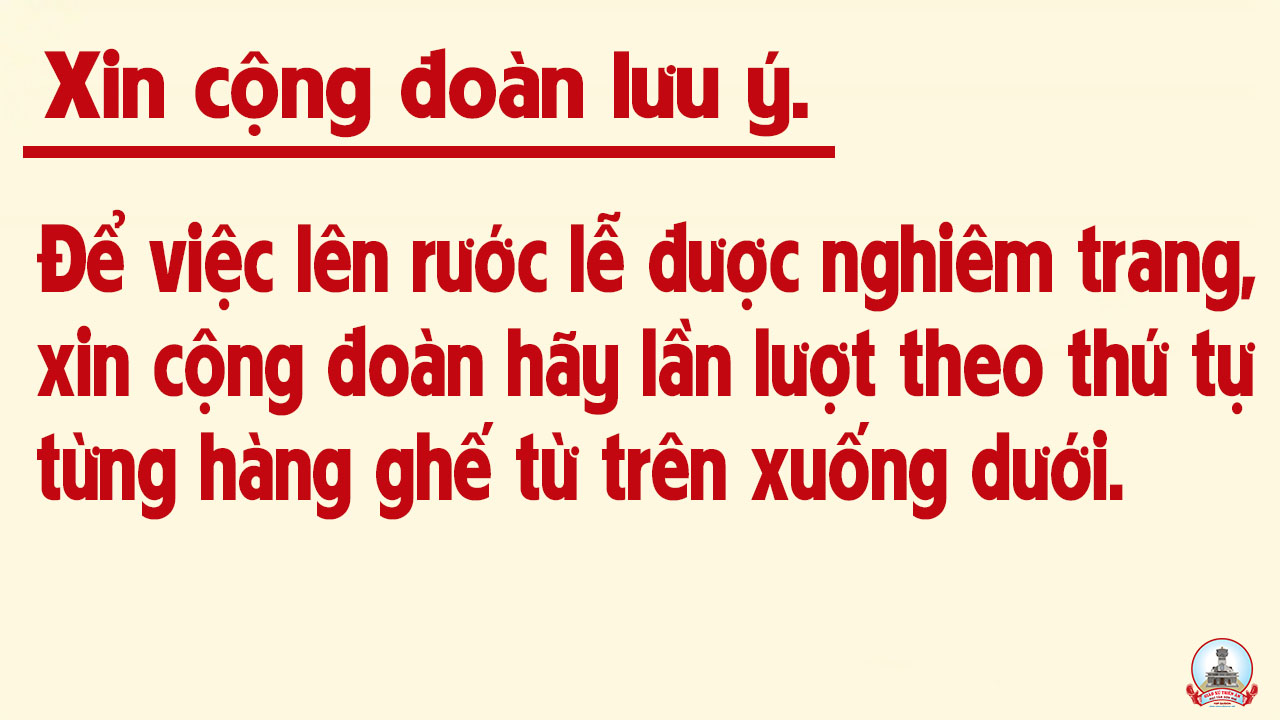 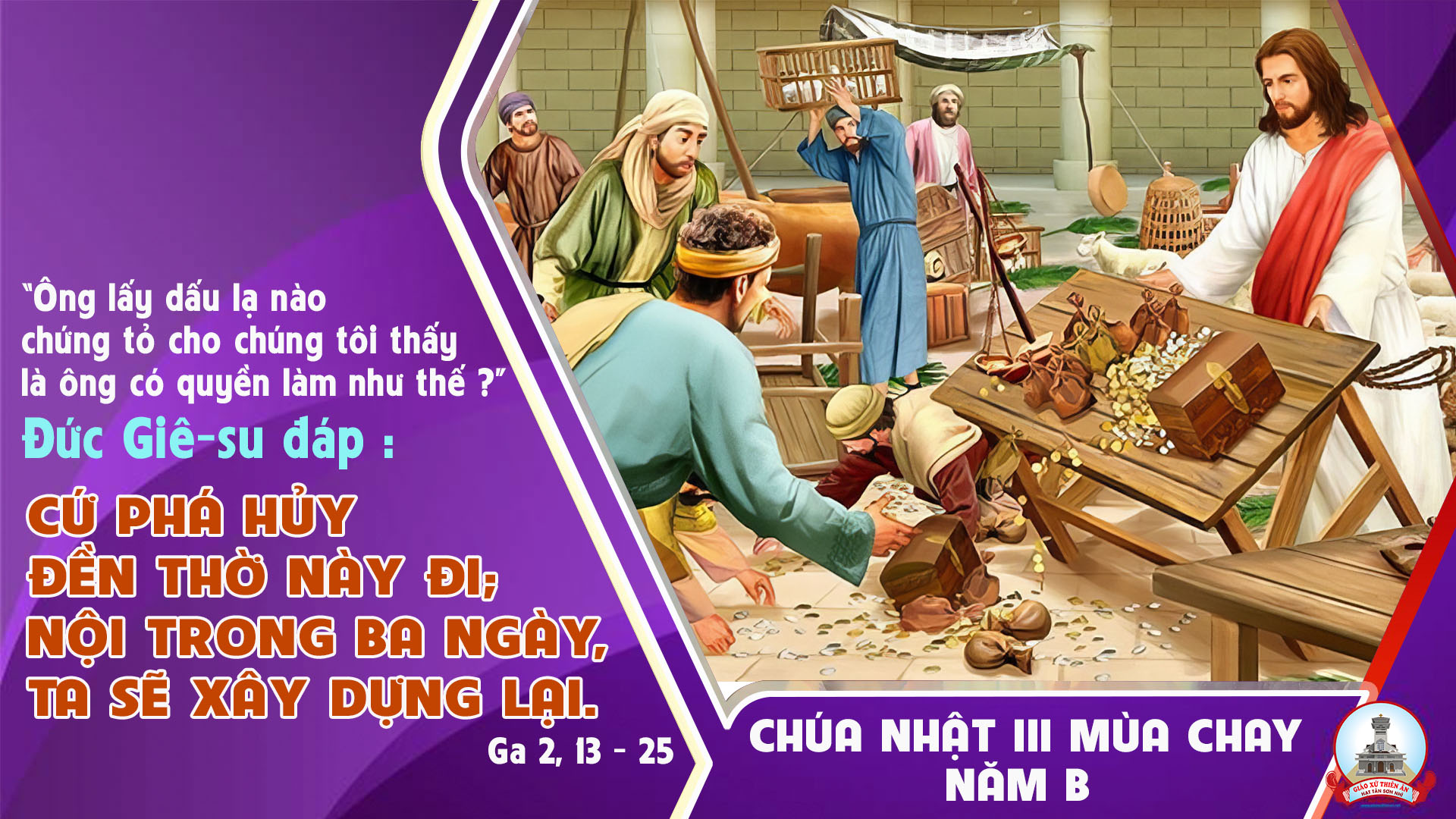 Ca Nguyện Hiệp Lễ 	Lời Sám HốiGiang Tâm – Khắc Đỗ
Tk1: Chúa một niềm nhân ái xót thương dẫu thân con ngã sa lỗi lầm. Con yếu đuối ngập chìm trong bóng tối. Đắng cay bao tháng năm hoang đàng.
***: Đến một ngày con biết đớn đau. Kiếp u mê nay xin trở về. Con khao khát tìm tựa nương nơi Chúa. Chốn an vui hy vọng của đời con
Đk: Cuộc đời bao gian khó nổi trôi. Ngàn muôn cám dỗ Chúa ơi! Hồn con mỏng manh ngã thua lỗi tội. Trăm ngàn cay đắng rã rời. Bước xa vời, tìm về bên Chúa thôi.
***: Thành tâm con quay bước tự hối gục đầu ăn năn xin Chúa dủ tình xót thương ôm ấp trìu mến. Ôi lòng nhân Chúa bao la, tháng năm qua mãi dang vòng tay đón chờ thứ tha.
Tk2: Chúa một niềm nhân ái xót thương. Dẫu cho con bao phen lạc đường. Con sám hối nguyện từ nay đổi mới. Vững tin yêu sắt son một đời.
***: Đến tựa vào lòng Chúa xót thương. Chở che con qua bao đêm trường. Con thơ bé vùi mình trong tay Chúa. Giấc mơ say êm ru câu tình yêu
Đk: Cuộc đời bao gian khó nổi trôi. Ngàn muôn cám dỗ Chúa ơi! Hồn con mỏng manh ngã thua lỗi tội. Trăm ngàn cay đắng rã rời. Bước xa vời, tìm về bên Chúa thôi.
***: Thành tâm con quay bước tự hối gục đầu ăn năn xin Chúa dủ tình xót thương ôm ấp trìu mến. Ôi lòng nhân Chúa bao la, tháng năm qua mãi dang vòng tay đón chờ thứ tha.
Tk3: Chúa hằng ủi an dõi bước con. Dẫn đưa con chở che vuông tròn. Trong tay Chúa đời con xin phó thác. Hiến dâng lên trót cả cuộc đời.
***: Hát mừng tình yêu Chúa tín trung. Đỡ nâng con xót thương vô cùng. Con vang khúc ca khen tình yêu Chúa. Khắc ghi trong tâm hồn ân tình Ngài
Đk: Cuộc đời bao gian khó nổi trôi. Ngàn muôn cám dỗ Chúa ơi! Hồn con mỏng manh ngã thua lỗi tội. Trăm ngàn cay đắng rã rời. Bước xa vời, tìm về bên Chúa thôi.
***: Thành tâm con quay bước tự hối gục đầu ăn năn xin Chúa dủ tình xót thương ôm ấp trìu mến. Ôi lòng nhân Chúa bao la, tháng năm qua mãi dang vòng tay đón chờ thứ tha.
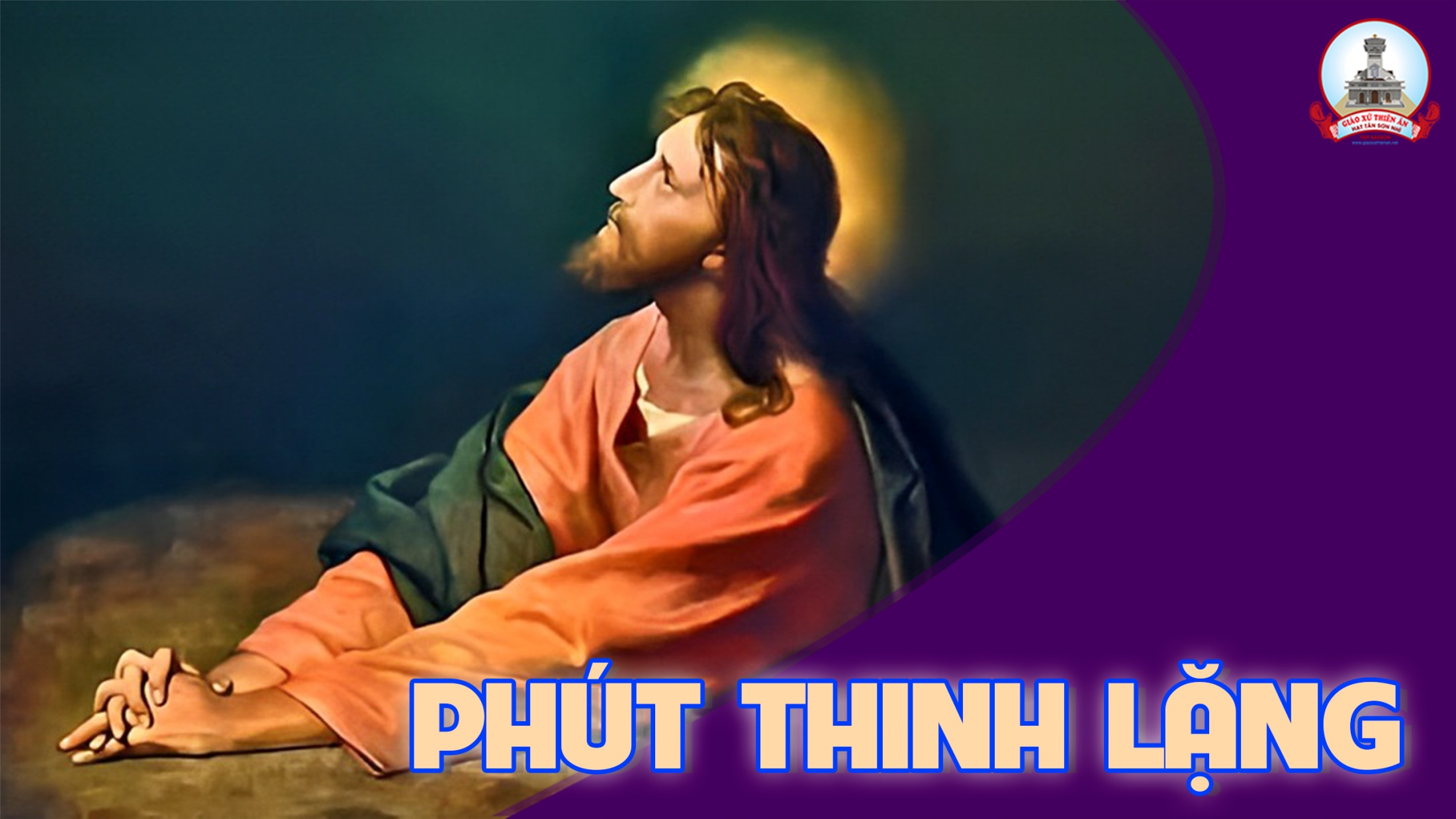 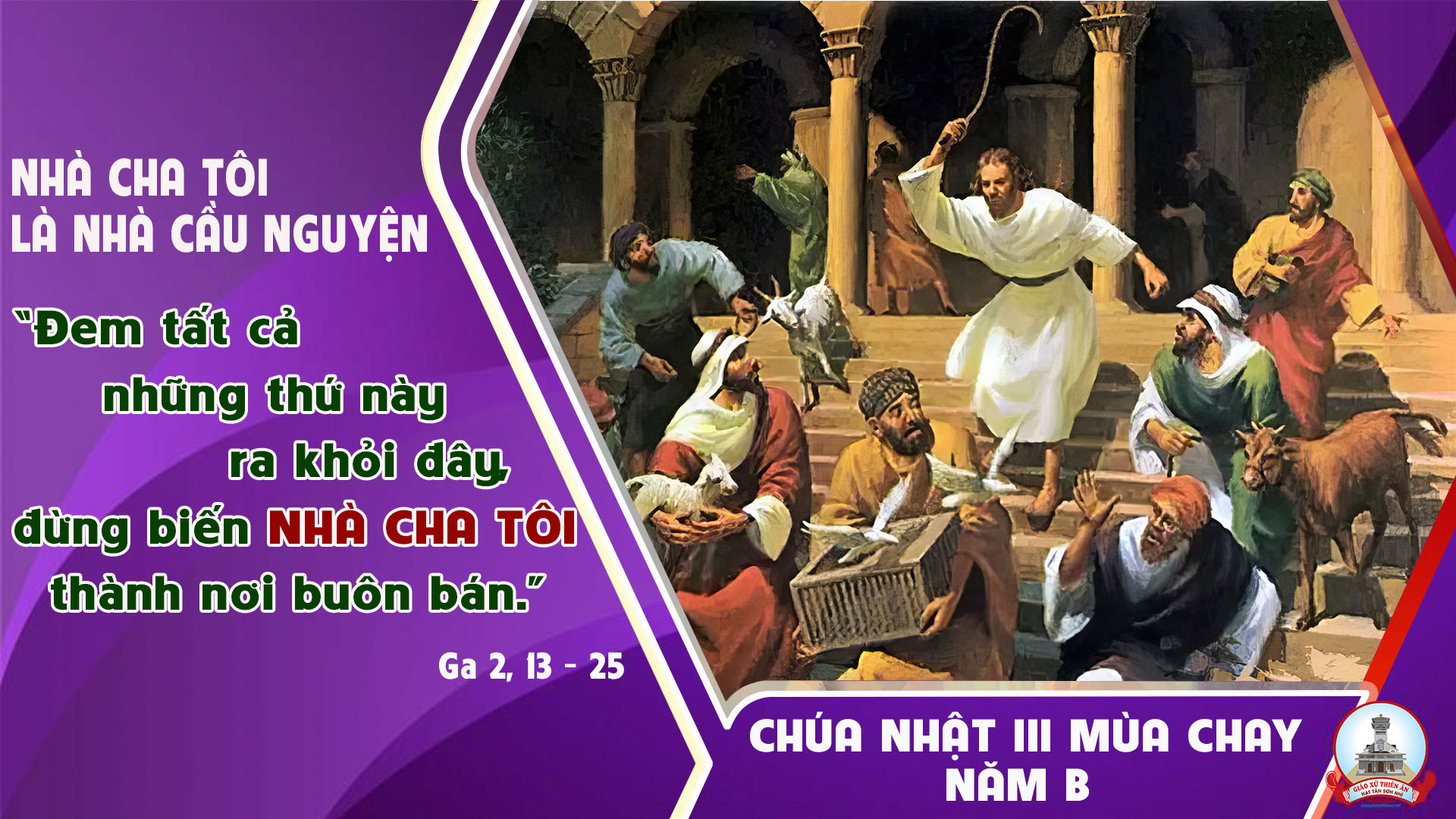 Ca Kết LễKinh ChayLm. Nguyễn Duy
Tk3: Con trông mong bao ngày đêm hối tội lỡ lầm. Trong khi con hãm thân mình tịnh xác hy sinh. Muà chay thánh bốn mươi ngày con vẫn nài xin. Chúa Ba Ngôi nâng hồn con dậy. Giúp con luôn trung thành suốt đời.
Tk4: Ôi Giê-su con nguyện xin Thánh Danh uy quyền. Xưa hy sinh xuống cứu chuộc nhân thế khổ đau. Mùa chay thánh Chúa đem con đến nguồn yêu: biết yêu thương những kẻ khốn cùng. Dẫn đưa ai đang còn lỡ lầm.
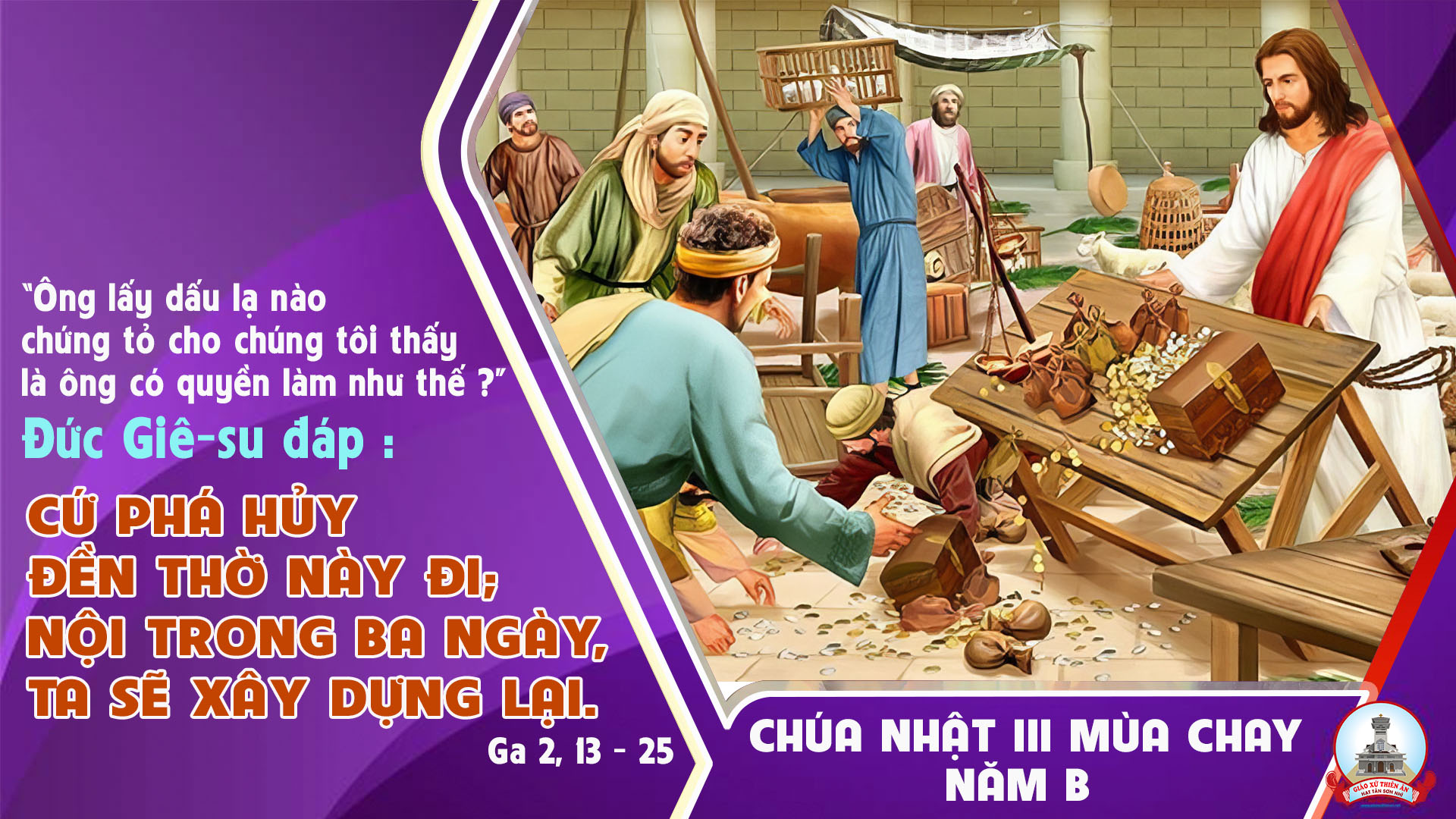